Les Appuis Thématiques de l’ANAP
Présentation du dispositif
Avril 2021
Qui sommes-nous?
Qui sommes nous ?
L’ANAP
Groupement d’Intérêt Public (GIP) créé en 2009 et rattaché au Ministère de la Santé.
Mission : soutenir les professionnels de la santé dans l'amélioration du service rendu à tous de manière durable et responsable.
Un double rôle de production et de diffusion-appropriation.
N’a pas de rôle de régulation.
Une centaine de collaborateurs.
Accompagner & outiller
les professionnels
Evolution des organisations
« Soutenir les professionnels de la santé dans l'amélioration du service rendu à tous de manière durable et responsable »
Qui sommes-nous ?
Nos domaines d’expertise
Fonctions administratives, logistiques et techniques
Prise en charge globale et continue
Activités de soins, d’accompagnement et d’hébergement
Coopération, contractualisation
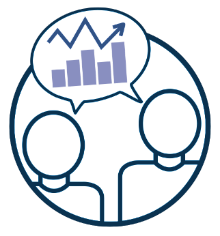 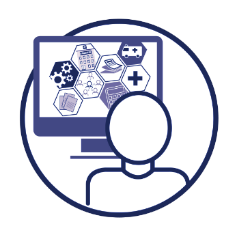 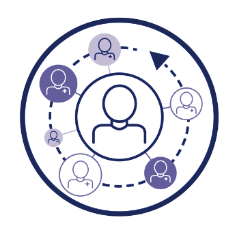 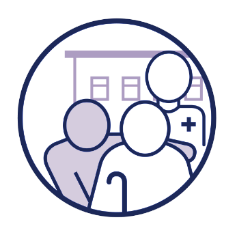 Dialogue de gestion
Activités soutienet support
Parcours
Prise en charge et accompagnement
[Speaker Notes: Exemple productions :
Parcours : Construire un dispositif d’appui à la coordination
Dialogue de gestion : Handicap- Réinventer l’offre médico-sociale, plateformes de services coordonnés ; usages du tableau de bord médico-social
Activités soutien et support : Dynamiser les actifs immobiliers d’un établissement sanitaire ou médico-social
Prise en charge et accompagnement : Gestion des lits – vers une nouvelle organisation]
Qui sommes-nous?
nos Objectifs, Notre rôle,
Modéliser les bonnes pratiques organisationnelles sur des sujets émergents 


Faciliter et accélérer le changement


Créer des espaces d’échanges et de co-apprentissage entre professionnels
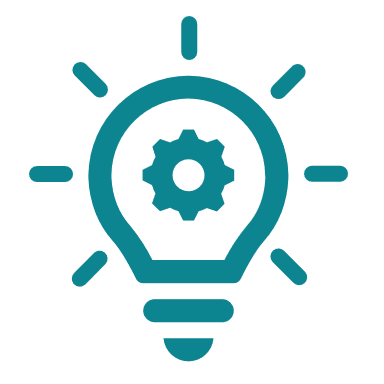 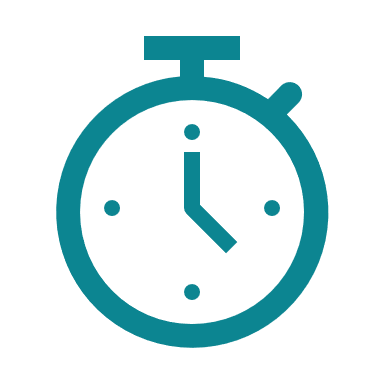 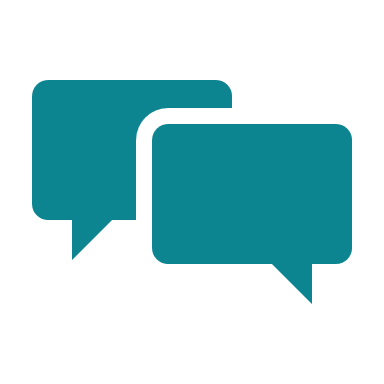 Les Appuis Thématiques
Pourquoi se lancer dans un appui thématique ?
Pour soutenir les équipes hospitalières dans la résolution des problèmes d’organisation interne et territoriale qu’elles peuvent rencontrer ;
Pour valoriser et partager les solutions qu’elles ont déjà trouvées à certaines de ces difficultés.

A vos côtés, l’ANAP met à votre disposition ses méthodes, outils, son expériences acquise auprès d’autres ES au décours de ses différents projets.

Notre engagement : la transmission, l’entraide et la mutualisation bonnes pratiques organisationnelles et managériales pour la réussite de vos projets!
Quels bénéfices ?
Une démarche qui prend en compte vos propres besoins, la maturité de vos organisations pour trouver des solutions pérennes en mettant notamment à disposition des outils, méthodes et solutions organisationnelles robustes pour vos projets ;
Quelque soit votre point de départ, il s’agit d’accélérer ensemble un projet de transformation au service de la qualité et de la prise en charge de vos patients ;
Notre appui repose sur le volontariat, il a déjà été éprouvé auprès d’autres professionnels de terrain.
7
Dispositifs proposés
Appuis thématique Témoignages
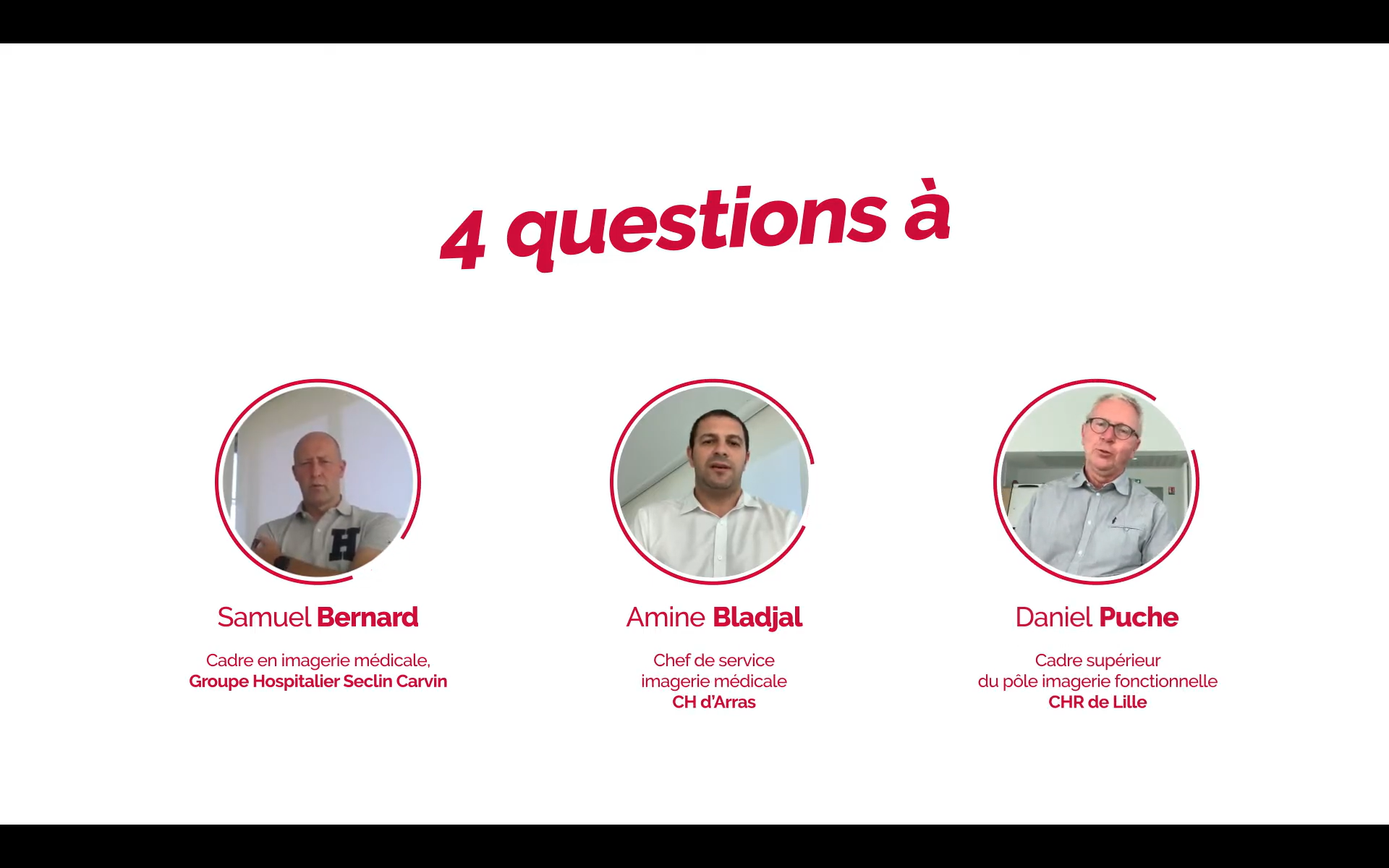 Dispositifs proposés
Le déroulé types des appuis thématiques
Chaque appui démarre par une webconférence au cours de laquelle le calendrier général sera établi avec les participants. Seule la date de la première journée de regroupement collectif est fixée en amont ;
Cet accompagnement s'étale sur environ 12 mois, ponctués par de 5 réunions physiques ou digitales ;
Ces réunions sont complétées par un travail d’intersession personnalisé par établissement ;
L'engagement se fait en équipe de 3 à 4 personnes selon le type d’appui ;
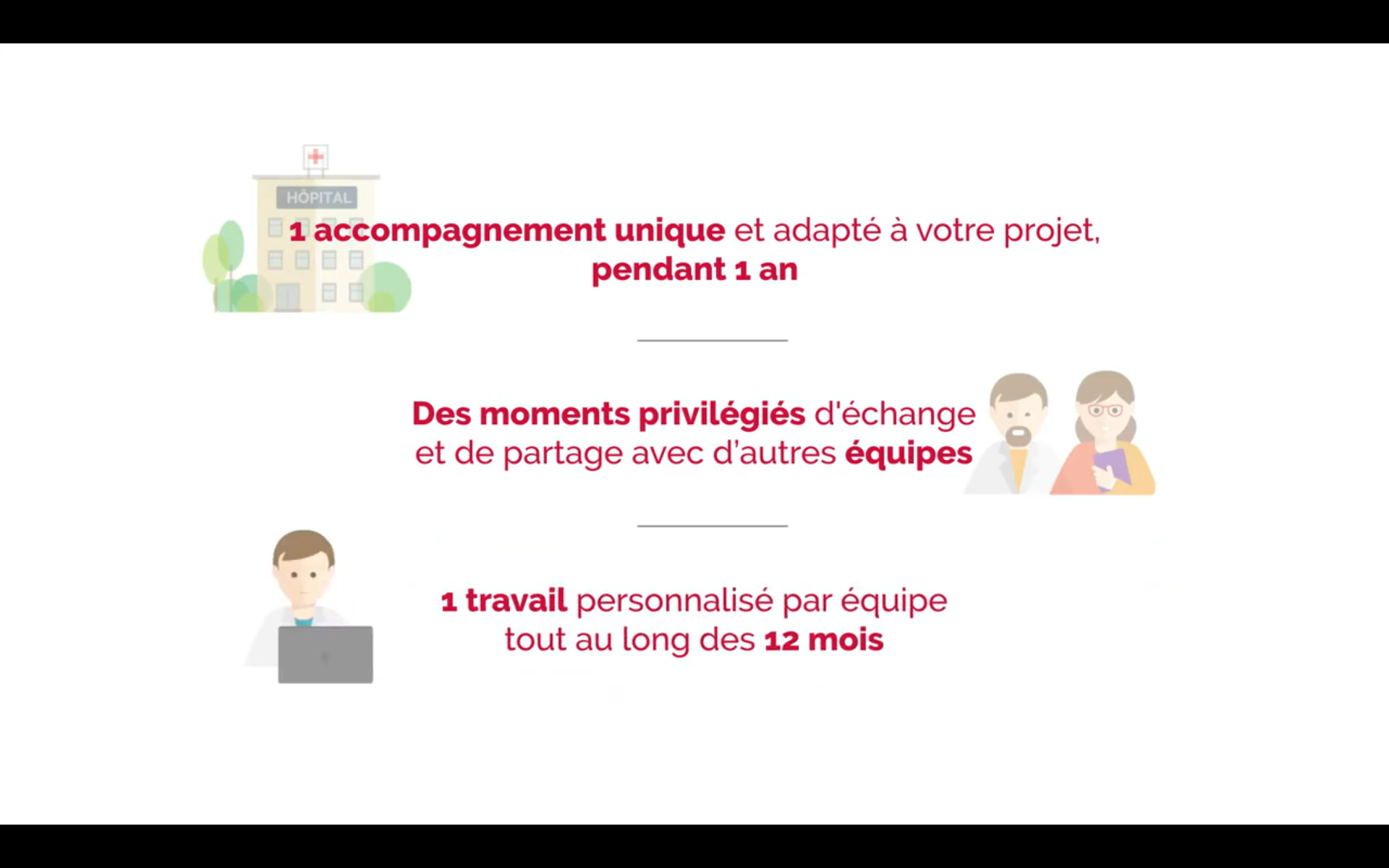 Le déroulé type d’un appui thématique :

J1 | Journée présentielle | Rencontre du groupe de travail, retour sur les outils, construction du plan d’action
J2-J5 | Journée présentielles | suivi de la mise en œuvre de son projet
J6 | Journée présentielle | Apports d’un engagement au sein d’un collectif de professionnels
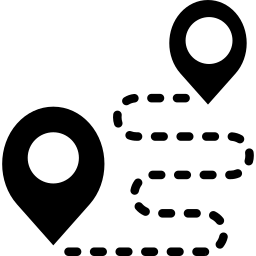 Dispositifs proposés
Appuis thématique « organisation du séjour clinique »
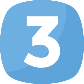 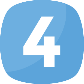 Organisation du séjour patient et gestion des flux au quotidien(1 journée ou 2 ½ journées)
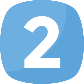 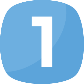 Outillage et bilan
(1 journée)
Elaboration de son plan d’amélioration du séjour clinique
(1 journée ou 2 ½ journées)
2 sessions de lancement d’une heure
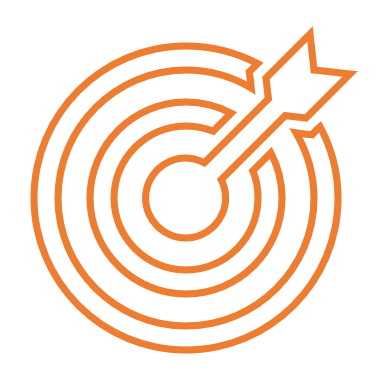 Maîtrise et ajustement des durées de séjour
(1 journée ou 2 ½ journées)
Comprendre et améliorer la synchronisation des temps médicaux et non médicaux
Bilan du projet de transformation
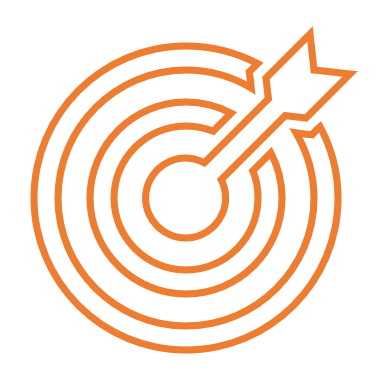 Adaptation des ressources à l’activité
(1 journée ou 2 ½ journées)
Présenter le dispositif
Présenter les outils
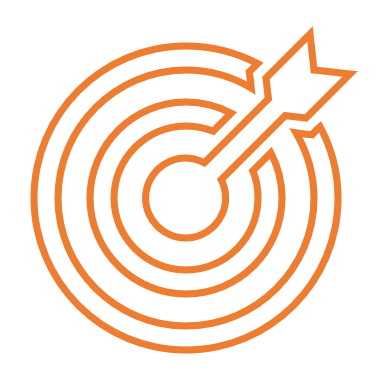 Interpréter et présenter son diagnostic
Mettre en place la gouvernance de son projet de transformation
Identifier les bonnes pratiques organisationnelles
Etablir son plan d’actions prioritaires
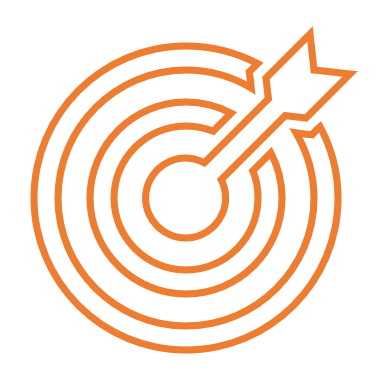 Programmer et pré-admettre 
Organiser la sortie/l’aval
Mettre en place une fonction de coordination des séjours
Définir les règles d’hébergement
Visualiser l’occupation des lits
Mettre en place les durées prévisionnelles de séjour
Construire des chemins cliniques